Брест: дорогами моего детства
Цель:  познакомить с улицами города Бреста и историческими местами в Брестской крепости.
Задачи экскурсии:
• углубить знания учащихся о Бресте, его прошлом и настоящем, дать возможность убедиться в красоте и неповторимости этого города;
• способствовать формированию идейно-нравственных, патриотических и гражданских качеств учащихся;
• воспитывать любовь к Родине.
Улица Кирова
Улица Гоголя
Фонарь на улице Гоголя
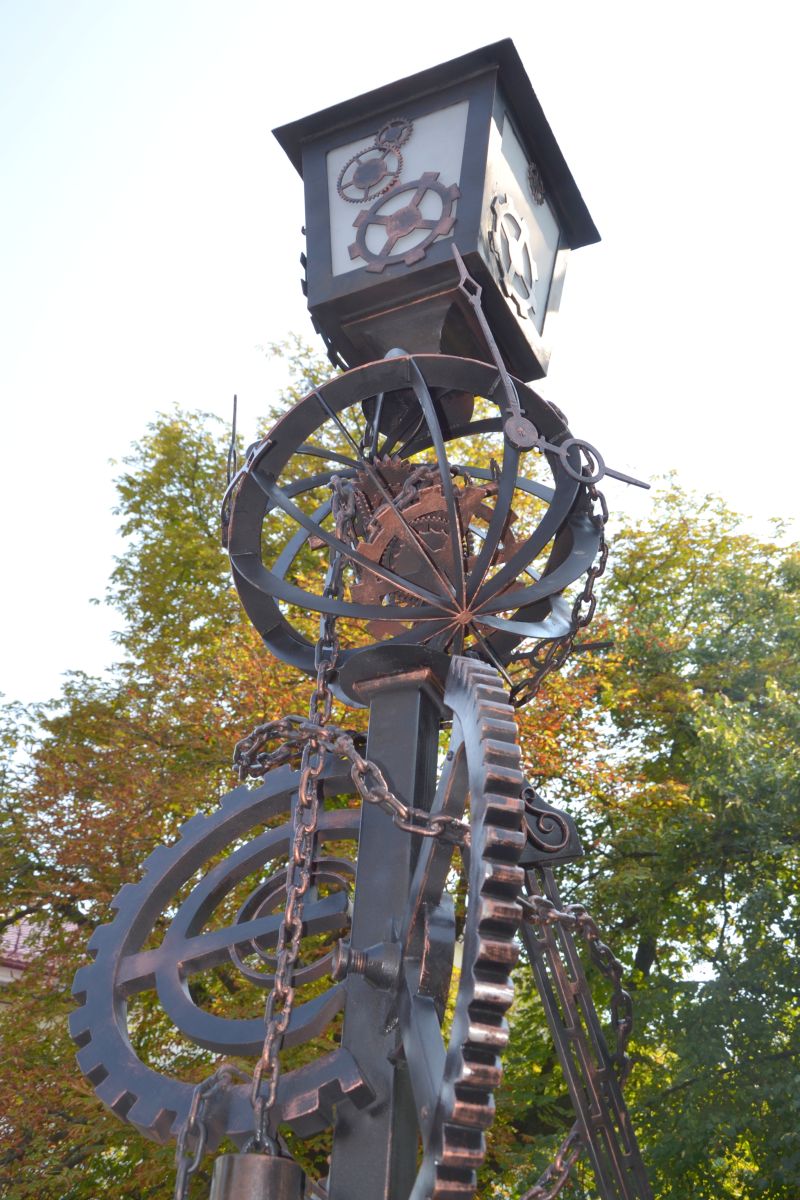 Аллея литературных фонарей
Аллея литературных фонарей
Н. В. Гоголь «Нос»
Н. В. Гоголь «Мертвые души»
Известные слова Н. В. Гоголя  “Какой русский не любит быстрой езды”
Н. В. Гоголь «Вий»
Памятник Н. В. Гоголю
Улица Ленина
Улица Ленина
Улица Советская
Улица Советская
Брестская крепость
Скульптурная композиция «Жажда»
Скульптурная композиция «Жажда»
Аллея, посвященная городам-героям
Монумент «Мужество»
Холмские ворота Брестской крепости